AMERICAN REALISM AND ITS TRENDS
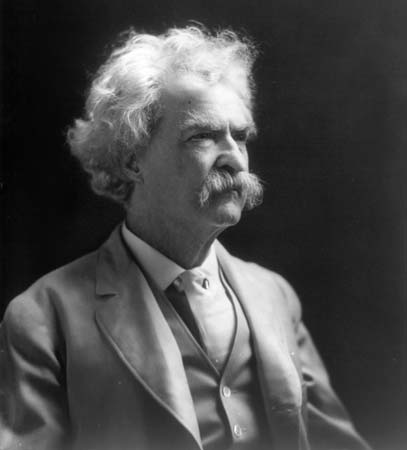 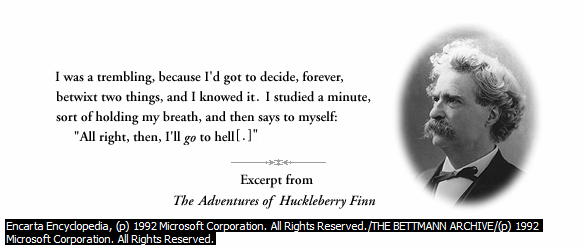 Mark Twain
American writer and humorist Mark Twain demonstrated an uncanny understanding of childhood and human nature, often writing in the vernacular of the American South. Twain’s biting social and political satires reflect his abhorrence of social and moral injustices. In the moral climax of Mark Twain’s quintessential American novel The Adventures of Huckleberry Finn, Huck is deciding to help Jim, a runaway slave, escape. Recited by an actor.
THE CIVIL WAR AND AFTER
President Abraham Lincoln is credited with having humorously described Stowe as 'the little woman who wrote the book that made this great war.' Uncle Tom’s Cabin was powerful as propaganda and expressed the deep antislavery feelings of the North. Lincoln himself was among the greatest American orators of the 19th century and can be included in the roster of significant American writers because of the measured succinctness of his prose. Moved to despair by the tragic conflict of the Civil War (1861-1865), he turned American oratory away from the ornate rhetoric of statesman Daniel Webster to the inspirational simplicity of his 1863 Gettysburg Address and his second inaugural address in 1865. Few other American public figures have equalled Lincoln's command of forceful, precise, and inspiring prose. 

Two movements became increasingly important in American fiction after the Civil War: regionalism and realism. As the country expanded in area and population, regional differences became more apparent and of greater interest, especially to people in the established cultural centers of the East. Increasing urbanization and the expansion of the railroads had made more of the country accessible. Regional literature would do the same. Realism emerged as a literary movement in Europe in the 1850s. In reaction to romanticism, it emphasized the everyday and through detailed description re-created specific locations, incidents, and social classes. Like regionalism, it reveled in the particular.
REGIONALISM
Post-Civil War America was large and diverse enough to sense its own local differences. With increasing urbanization and more accessible transportation, small, rural communities became a subject of literary interest. As early as 1820 America had developed a taste for fiction with specific, localized settings and topics. Toward mid-century, regional voices had emerged from newly settled territories in the South and to the west of the Appalachian Mountains. In many of these works local dialects, sayings, and spellings were used for humorous effect. Among the successful publications of early regionalists were Georgia Scenes (1835) by Augustus Baldwin Longstreet, an anthology called The Big Bear of Arkansas and Other Sketches (1845), and Some Adventures of Captain Simon Suggs (1845) by Johnson Hooper, which was set in Alabama.
Mary Wilkins Freeman, best known for A New England Nun and Other Stories (1891), and Sarah Orne Jewett, best known for Country of the Pointed Firs (1896), both wrote about rural northern New England. The first audiences for their stories were not their own communities, however. The stories found their readership among the urbane readers of New York City’s Harper's New Monthly Magazine and Boston’s Atlantic Monthly magazine.
Tales of the West also became a popular form of regional writing and created frontier outlaws and heroes, such as Billy the Kid. These tales were especially suited to the short-story form. Foremost among writers who contributed to legends about the West was Bret Harte, especially in The Luck of Roaring Camp and Other Sketches (1870), a collection of stories about California. Beginning in 1860 the publishing house of Beadle and Adams introduced dime novels—inexpensive tales with exciting plots intended for popular consumption. The first dime novels were set during key events of early American history such as the Revolutionary War, but plots soon incorporated frontier lore, conflicts between cowboys and Indians, and the taming of the West for white settlement. Dime novels may be seen as precursors of the Western, a genre that would reach the height of its popularity in the first half of the 20th century. 
In the second half of the 19th century, issues specific to the industrial city also engaged writers of fiction, who portrayed the sometimes hidden struggles of city life. “Life in the Iron Mills” by Rebecca Harding Davis was originally published in the Atlantic Monthly in 1861. It was an important early realist representation of the long hours, drudgery, and bleak future of factory workers. Looking Backward, 2000-1887 (1888) by Edward Bellamy compared an egalitarian and socialist vision of America as it might be in the year 2000 to the very real miseries of urban life in the 1880s. 
Kate Chopin built her reputation on regionalist stories of Louisiana, for example, in the collection Bayou Folk (1894). She is, however, best remembered for writing one of the first important feminist novels, The Awakening (1899). The book realistically depicts Creole life in Louisiana as it tells the story of a young woman in a stultifying marriage who discovers a new sense of self when she takes a lover.
REALISM AND NATURALISM: TWAIN, CRANE AND OTHERS
Realism entered American literature after the Civil War, soon followed by naturalism, an extreme form of realism. Naturalism had an outlook often bleaker than that of realism, and it added a dimension of predetermined fate that rendered human will ultimately powerless.
Samuel Langhorne Clemens, who wrote under the pen name Mark Twain, is sometimes called a regionalist for his vivid portrayals of Southern character and dialect. However, he also ranks among the great American realists because he scrupulously included so many sides of life in his works and refused to make the horrifying look palatable. He published from 1865 until 1910, but his literary fame was firmly rooted in the 19th century and its crises of racism, class conflicts, and poverty. Twain's works also include some of the best American humor, starting with the short story 'The Celebrated Jumping Frog of Calaveras County,” which was published in a newspaper in 1865. Twain’s best-known works, The Adventures of Tom Sawyer (1876) and The Adventures of Huckleberry Finn (1884), are seemingly simple stories that also offer searing indictments of corruption at all levels of society. The Adventures of Tom Sawyer celebrated boyhood at the same time that it cleverly revealed the workings of small-town America—small-minded at times, generous in spirit at other times. The Adventures of Huckleberry Finn is considered Twain’s masterpiece. In it, the boy Huck Finn learns about human nature’s evil side as well as its kind side. As a result of his close friendship with a black man who is escaping slavery, Huck also must confront the conflict between individual intuition about what is right and the prevailing views of society on the subject.
In both Tom Sawyer and Huck Finn, Twain's genius comes through in his realistic depiction of the psychology and the moral development of his two young characters. Both works are similar in this way to Little Women (1868-1869), a novel by Louisa May Alcott that records the moral and intellectual coming of age of four young women. Alcott was the daughter of transcendentalist Bronson Alcott. Her still-popular novel is one of a series of works that show her serious concern with childhood and adolescence.
In addition to Twain, William Dean Howells, Stephen Crane, and Frank Norris are notable late-19th-century American writers in the realist or naturalist traditions. Howells, a noted literary critic and novelist, was a friend of Twain’s and along with him pioneered realism in American literature. The Rise of Silas Lapham (1885), Howells’s best known novel, is the study of a self-made businessman who is ultimately ruined financially by his determination not to compromise his integrity.
Huckleberry Finn
The frontispiece of an early edition of Mark Twain’s Adventures of Huckleberry Finn calls attention to Twain’s earlier success with The Adventures of Tom Sawyer. Both novels depict life along the Mississippi River before the American Civil War (1861-1865).
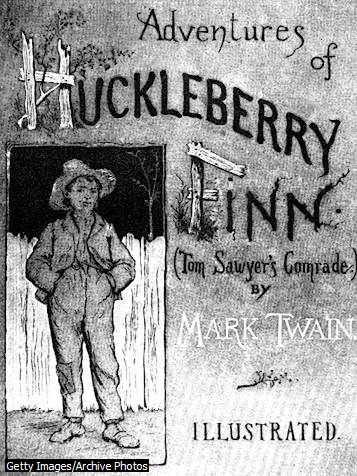 Despite an early death at the age of 29, Crane published several brilliant although grim stories. Maggie: A Girl of the Streets (1893), the story of a doomed young woman’s life in a New York City slum, is so bleak that Crane had difficulty finding a publisher. His second work, The Red Badge of Courage (1895), is an intense examination of the psychology of fear and the state of the human mind during war; it met with immediate success. Norris's best-known works were McTeague (1899), a portrait of the effects of greed, and The Octopus (1901), which depicts the conflict between farmers and the railroad over land and power in California. His works reflect his concern with social and economic forces and their effect on human lives.
A less well-known writer in the realist tradition at the end of the century was Frances E. W. Harper, an African American woman born free in the former slave state of Maryland. An early black activist, Harper was a successful and frequent public speaker on behalf of the rights of blacks and of women. Her novel Iola Leroy, or The Shadows Uplifted (1892) tells the story of a woman of mixed racial ancestry who is freed from slavery, serves as a nurse during the Civil War, and is eventually reunited with her family after the war.
FICTION AND LOCAL COLOURISTS
The first group of fiction writers to become popular—the local colourists—took over to some extent the task of portraying sectional groups that had been abandoned by writers of the new humour. Bret Harte, first of these writers to achieve wide success, admitted an indebtedness to prewar sectional humorists, as did some others; and all showed resemblances to the earlier group. Within a brief period, books by pioneers in the movement appeared: Harriet Beecher Stowe's Oldtown Folks (1869) and Sam Lawson's Oldtown Fireside Stories (1871), delightful vignettes of New England; Harte's Luck of Roaring Camp, and Other Sketches (1870), humorous and sentimental tales of California mining camp life; and Edward Eggleston's Hoosier Schoolmaster (1871), a novel of the early days of the settlement of Indiana. Down into the 20th century, short stories (and a relatively small number of novels) in patterns set by these three continued to appear. In time, practically every corner of the country had been portrayed in local-colour fiction. Additional writings were the depictions of Louisiana Creoles by George W. Cable, of Virginia blacks by Thomas Nelson Page, of Georgia blacks by Joel Chandler Harris, of Tennessee mountaineers by Mary Noailles Murfree (Charles Egbert Craddock), of tight-lipped folk of New England by Sarah Orne Jewett and Mary E. Wilkins Freeman, of people of New York City by Henry Cuyler Bunner and William Sydney Porter (“O. Henry”). The avowed aim of some of these writers was to portray realistically the lives of various sections and thus to promote understanding in a united nation. The stories as a rule were only partially realistic, however, since the authors tended nostalgically to revisit the past instead of portraying their own time, to winnow out less glamorous aspects of life, or to develop their stories with sentiment or humour. Touched by romance though they were, these fictional works were transitional to realism, for they did portray common folk sympathetically; they did concern themselves with dialect and mores; and some at least avoided older sentimental or romantic formulas.
Samuel Langhorne Clemens (Mark Twain) was allied with literary comedians and local colourists. As a printer's apprentice, he knew and emulated the prewar sectional humorists. He rose to prominence in days when Artemus Ward, Bret Harte, and their followers were idols of the public. His first books, The Innocents Abroad (1869) and Roughing It (1872), like several of later periods, were travel books in which affiliations with postwar professional humorists were clearest. The Adventures of Tom Sawyer (1876), Life on the Mississippi (1883), and The Adventures of Huckleberry Finn (1884), his best works, which re-created the life of the Mississippi valley in the past, were closest to the work of older humorists and local colourists. Even in his best work, however, he succumbed now and then to the temptation to play the buffoon or sink into burlesque. Despite his flaws, he was one of America's greatest writers. He was a very funny man. He had more skill than his teachers in selecting evocative details, and he had a genius for characterization.
Born and raised in Ohio, William Dean Howells was an effective advocate of a new realistic mode of fiction writing. At the start, Howells conceived of realism as a truthful portrayal of ordinary facets of life—with some limitations; he preferred comedy to tragedy, and he tended to be reticent to the point of prudishness. The formula was displayed at its best in Their Wedding Journey (1872), A Modern Instance (1882), and The Rise of Silas Lapham (1885). Howells preferred novels he wrote after he encountered Tolstoy's writings and was persuaded by them, as he said, to “set art forever below humanity.” In such later novels as Annie Kilburn (1888) and A Hazard of New Fortunes (1890), he chose characters not only because they were commonplace but also because the stories he told about them were commentaries upon society, government, and economics.
THE NATURALISTS
Other American writers toward the close of the 19th century moved toward naturalism, a more advanced stage of realism. Hamlin Garland's writings exemplified some aspects of this development when he made short stories and novels vehicles for philosophical and social preachments and was franker than Howells in stressing the harsher details of the farmer's struggles and in treating the subject of sex. Main-Travelled Roads (1891) and Rose of Dutcher's Coolly (1895) displayed Garland's particular talents. These and a critical manifesto for the new fiction, Crumbling Idols (1894), were influential contributions to a developing movement.
Other American authors of the same period or slightly later were avowed followers of French naturalists led by Émile Zola. Theodore Dreiser, for instance, treated subjects that had seemed too daring to earlier realists and, like other Naturalists, illustrated his own beliefs by his depictions of characters and unfolding of plots. Holding that men's deeds were “chemical compulsions,” he showed characters unable to direct their actions. Holding also that “the race was to the swift and the battle to the strong,” he showed characters defeated by stronger and more ruthless opponents. His major books included Sister Carrie (1900), Jennie Gerhardt (1911), The Financier (1912), The Titan (1914), and—much later—An American Tragedy (1925).
Dreiser did not bother with—or did not care for—niceties of style or elaborate symbolism such as were found in French naturalistic works; but Stephen Crane and Frank Norris were attentive to such matters. In short novels, Maggie: A Girl of the Streets (1893) and The Red Badge of Courage (1895), and in some of his short stories, Crane was an impressionist who made his details and his setting forth of them embody a conception of man overwhelmed by circumstance and environment. Frank Norris, who admired Crane's “aptitude for making phrases—sparks that cast a momentary gleam upon whole phases of life,” himself tried to make phrases, scenes, and whole narratives cast such gleams in McTeague (1899), The Octopus (1901), and The Pit (1903). Both Crane and Norris died young, their full abilities undeveloped but their experiments foreshadowing later achievements in the 20th-century novel.